KT logo
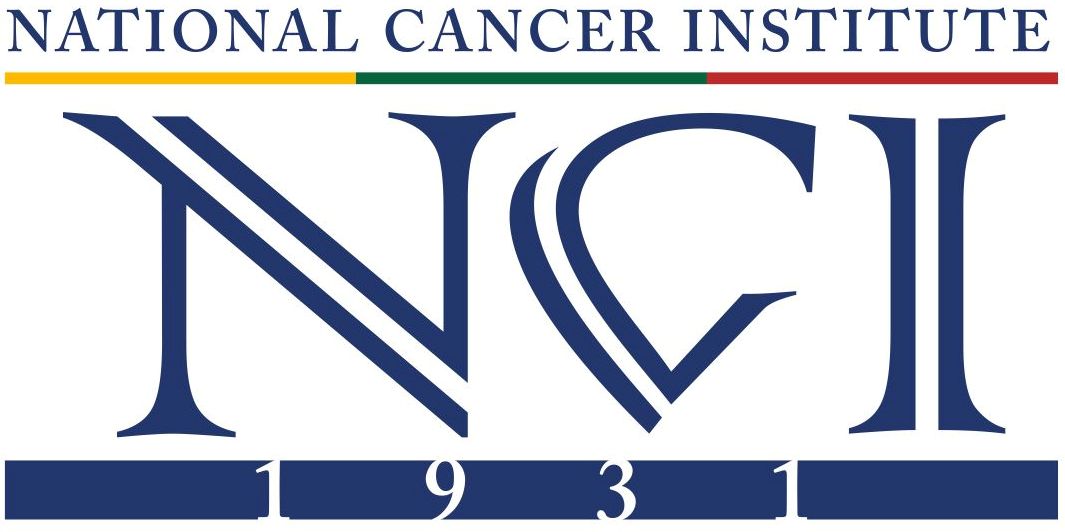 NATIONAL CANCER INSTITUTE
PAVADINIMAS
                 (ŠRIFTAS – Calibri (Body) 90pt)
AUTORIAI, INSTITUCIJA
ŠRIFTAS – Calibri- 54
Stendinio pranešimo tektas
ŠRIFTAS – Calibri – 32.